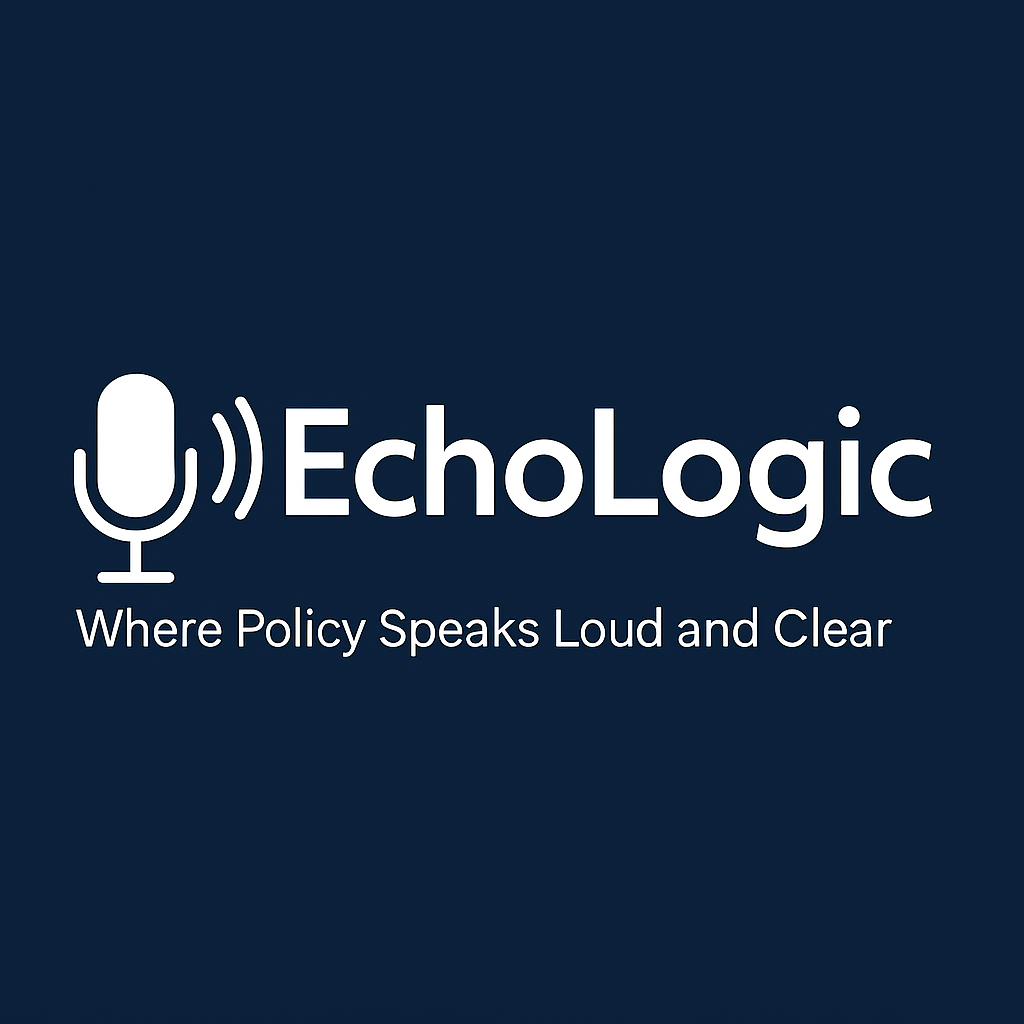 EchoLogic Sales Toolkit
Let Your Policies Speak Loud and Clear.
Presented by: [Sales Rep Name]
Date: [Insert Date]
The Challenge
Our Solution
How It Works
Subscription Plans
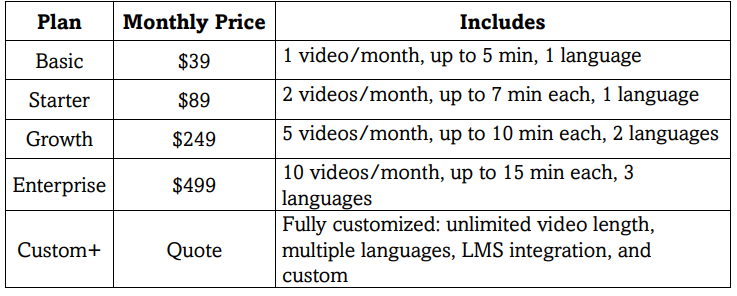 Pay-As-You-Go Video Pricing
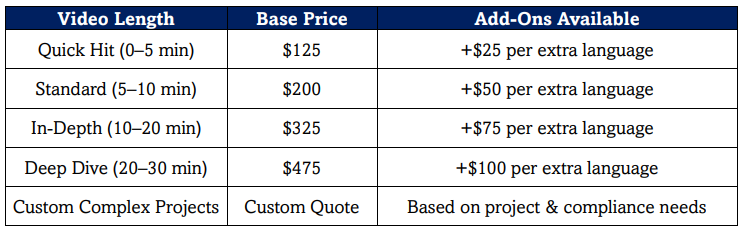 Use Cases
Why Choose EchoLogic
Upsell Opportunities
FAQs
Get Started